音乐是陶冶性情的熔炉，
        是生活中的一股清流，  
    是人生最大的快乐。
                  ——冼星海
思考：两段视频有什么异同之处？哪种是歌剧呢？
歌剧（Opera）
    歌剧是将音乐（声乐与器乐）、戏剧（剧本与表演）、文学（诗歌）、舞蹈（民间舞与芭蕾）、舞台美术等融为一体的综合性艺术，通常由咏叹调、宣叙调、重唱、合唱、序曲、间奏曲、舞蹈场面等组成。
歌剧揽胜
一、西洋歌剧
同学分享西洋歌剧的发展史。
西洋歌剧代表
《费加罗的婚礼》
“音乐神童”莫扎特
《费加罗的婚礼》
        伯爵的男仆费加罗与伯爵夫人的侍女苏珊娜相亲相爱，准备结婚。然而好色的伯爵对苏珊娜垂涎三尺，千方百计破坏他们的婚事。聪明的费加罗看出了伯爵的坏心思，于是，与苏珊娜、伯爵夫人联手设下了圈套来捉弄伯爵。最终，费加罗与苏珊娜在一片欢庆声中结成美满的姻缘。
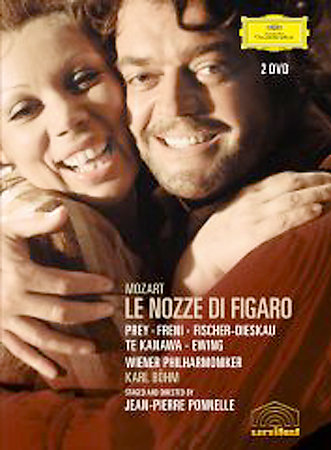 《参军去》是歌剧《费加罗的婚礼》中著名的费加罗咏叹调片段，内容为规劝童仆凯鲁比诺不要整天想着打扮、谈情说爱，应勇敢地当兵上战场，有所作为。
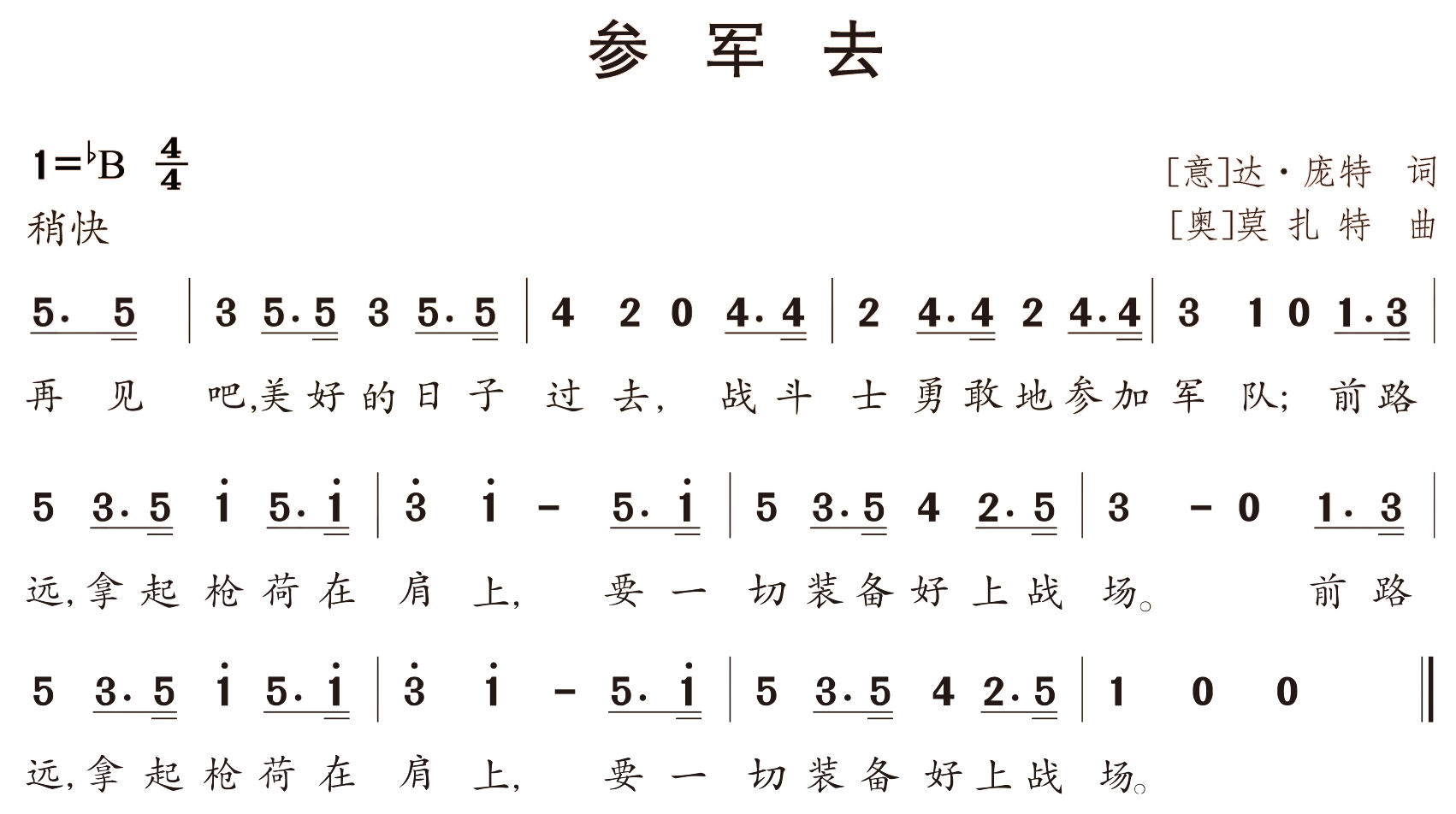 歌剧中音乐的作用：推动故事情节发展
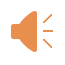 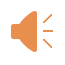 请关注：意大利语发音有怎样的特点？
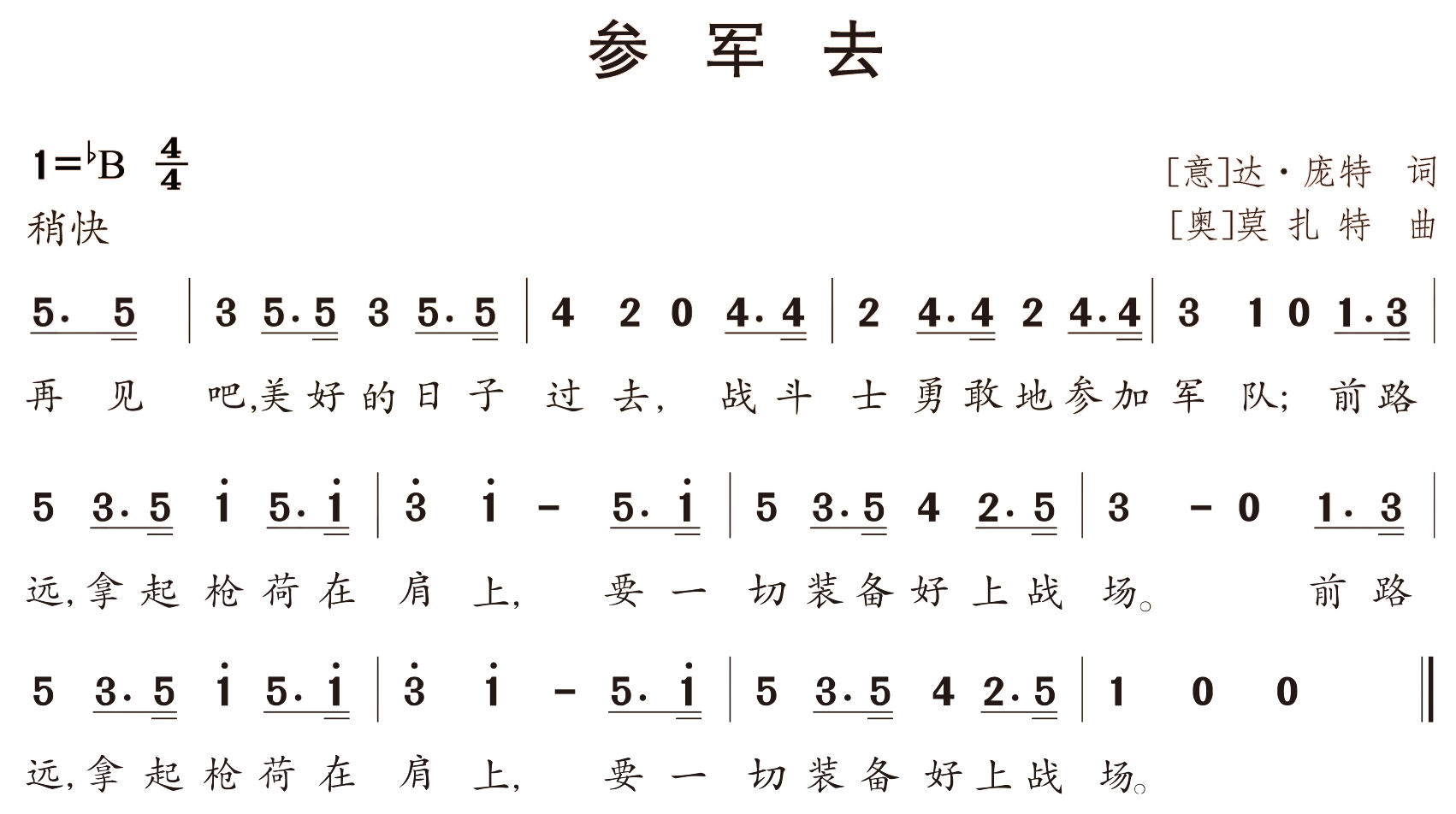 用“lo”模仿意大利语发音，演唱歌曲
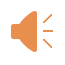 二、中国新歌剧
同学分享中国新歌剧的发展历程。
中国新歌剧代表
《白毛女》
延安鲁迅艺术学院集体创作
佃农杨白劳与女儿喜儿相依为命，因生活所迫向地主黄世仁借了高利贷之后外出躲债。除夕之夜，杨白劳偷偷回家，黄世仁闻讯赶来强迫杨白劳卖女顶债，杨白劳喝下做豆腐的卤水自杀。喜儿被抢到黄家，受尽折磨，逃入深山野林。三年后，八路军和群众从山洞中救出了头发已全白的喜儿，为喜儿清算了黄世仁的罪行。
《白毛女》
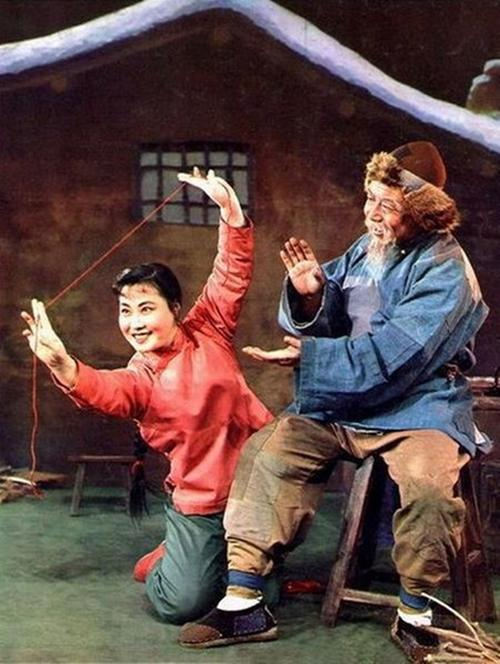 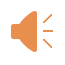 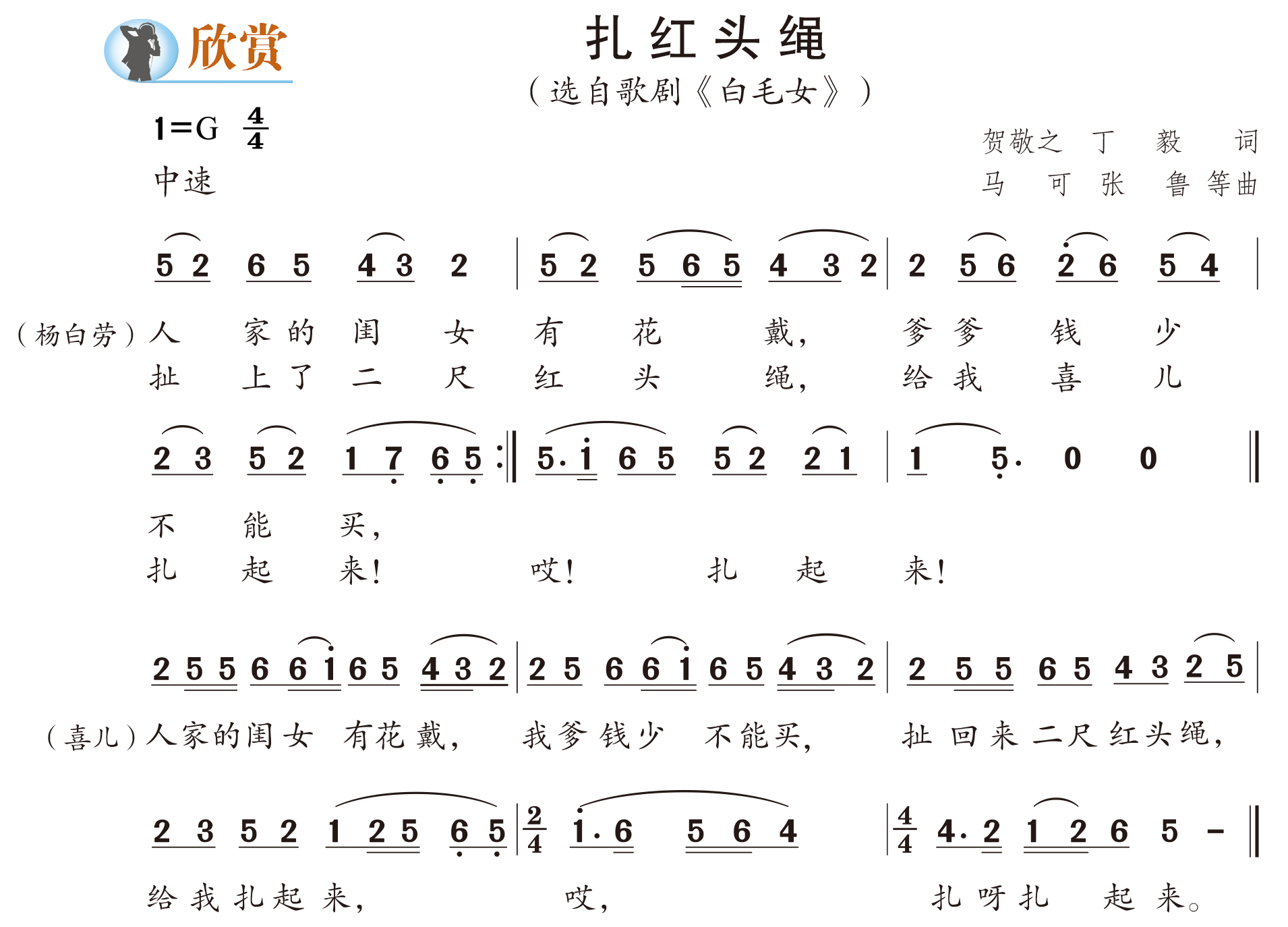 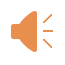 《扎红头绳》唱段的特点
下行的旋律
暗示故事结局
歌剧音乐的作用
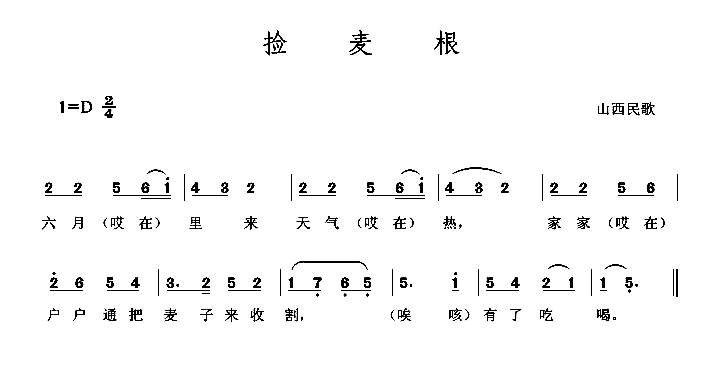 捡 麦 根
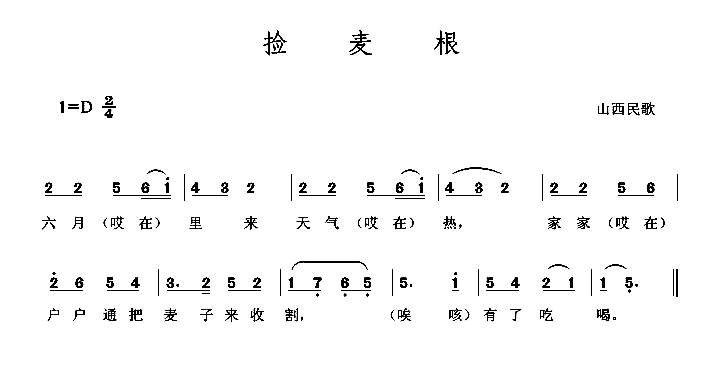 《捡》
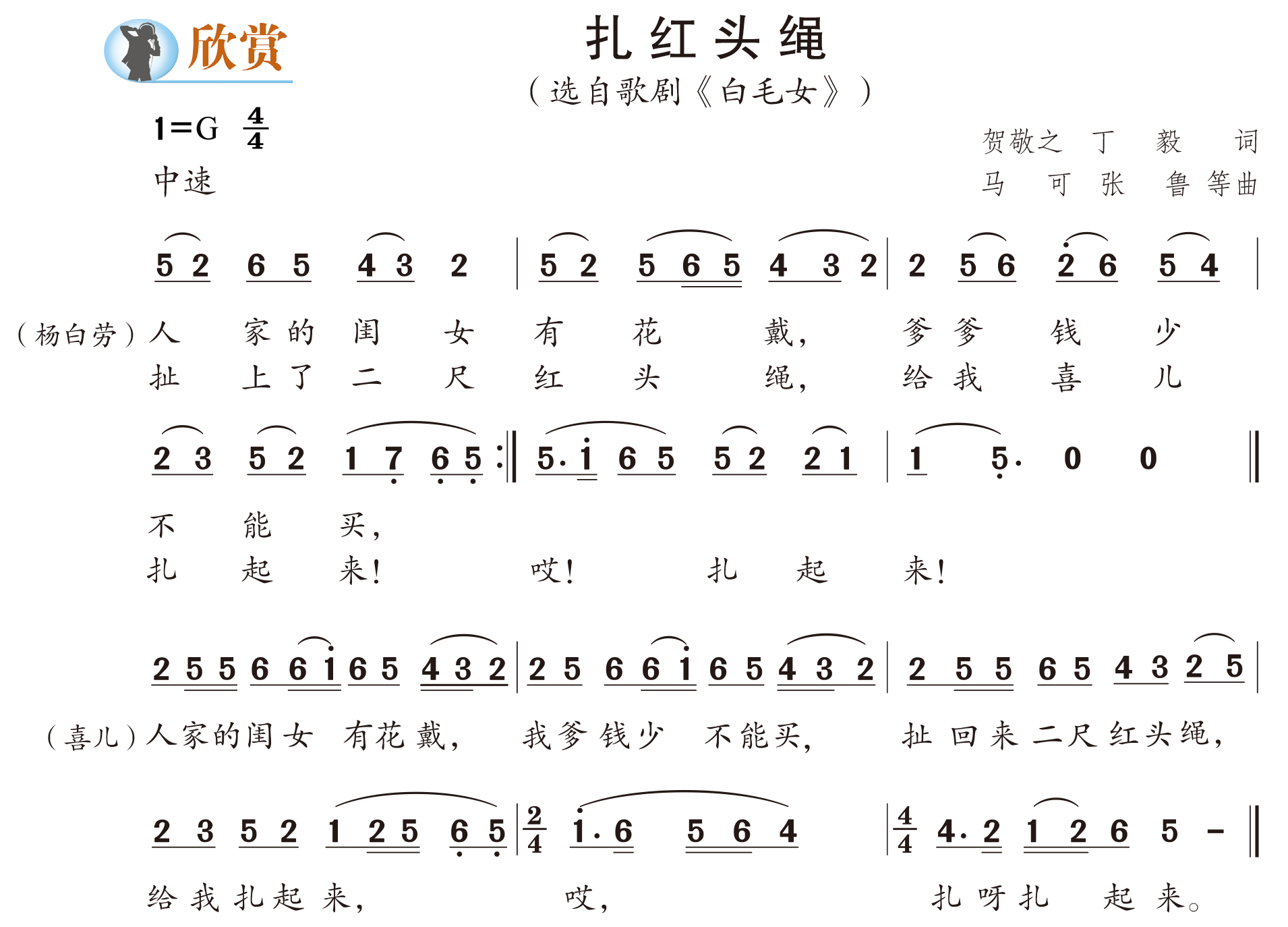 《扎》
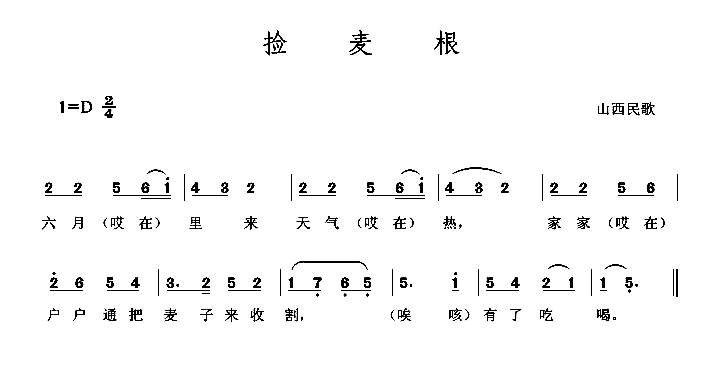 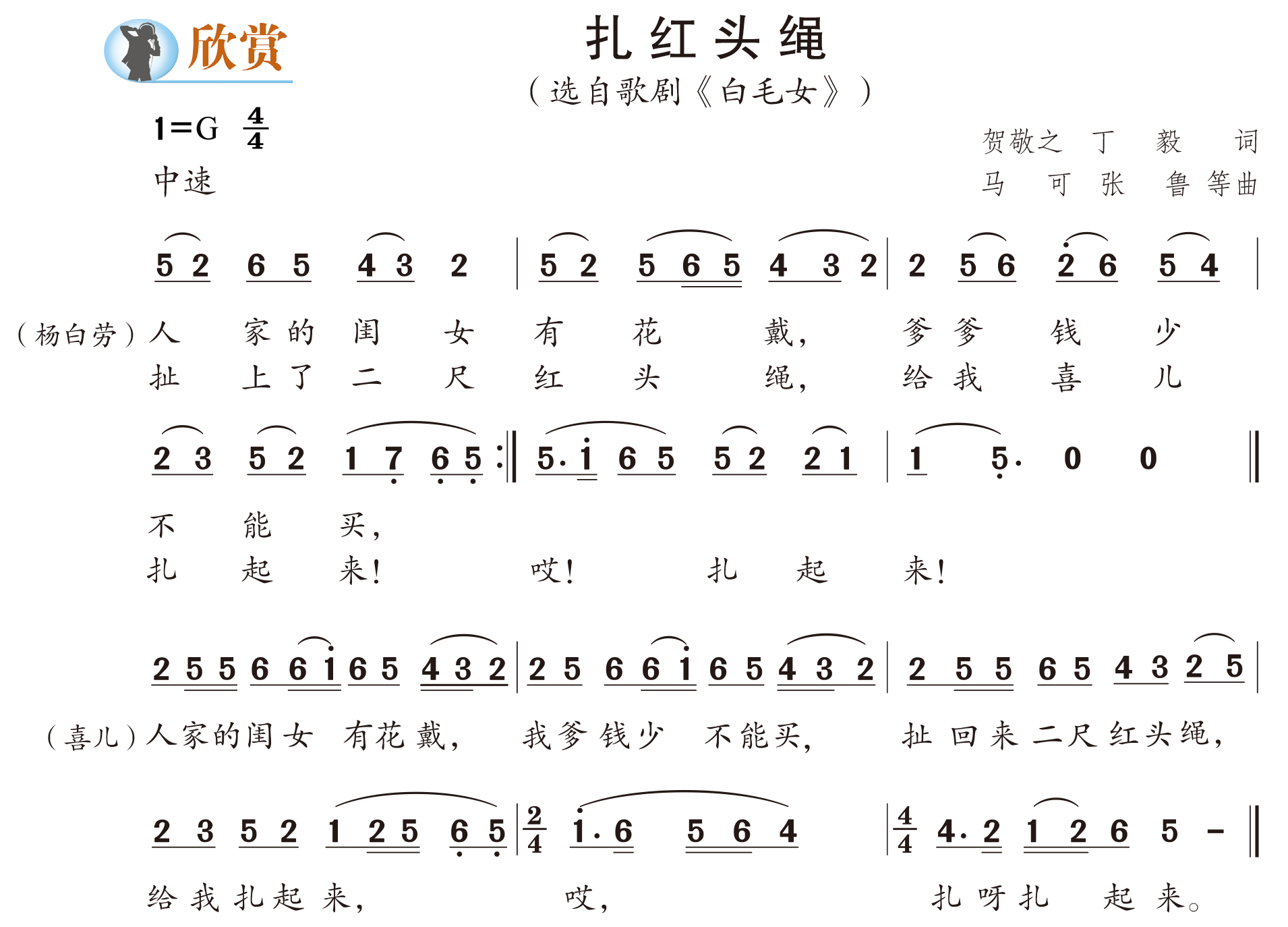 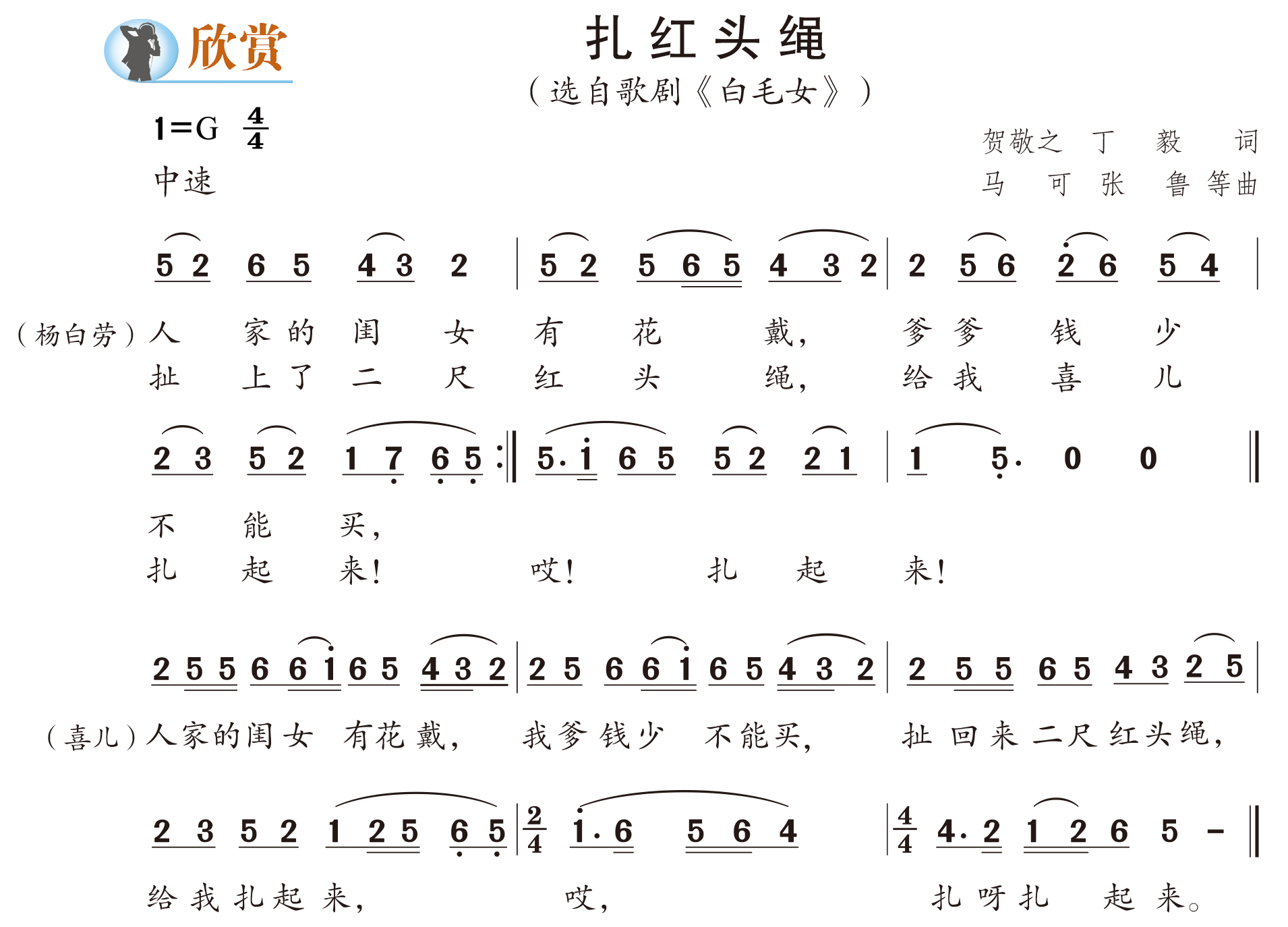 民间音乐在歌剧中的作用
歌剧中汲取民间音乐，可以引起观众情感上的共鸣，形成独具特色的中国民族音乐，缩小歌剧与人民群众之间的距离。
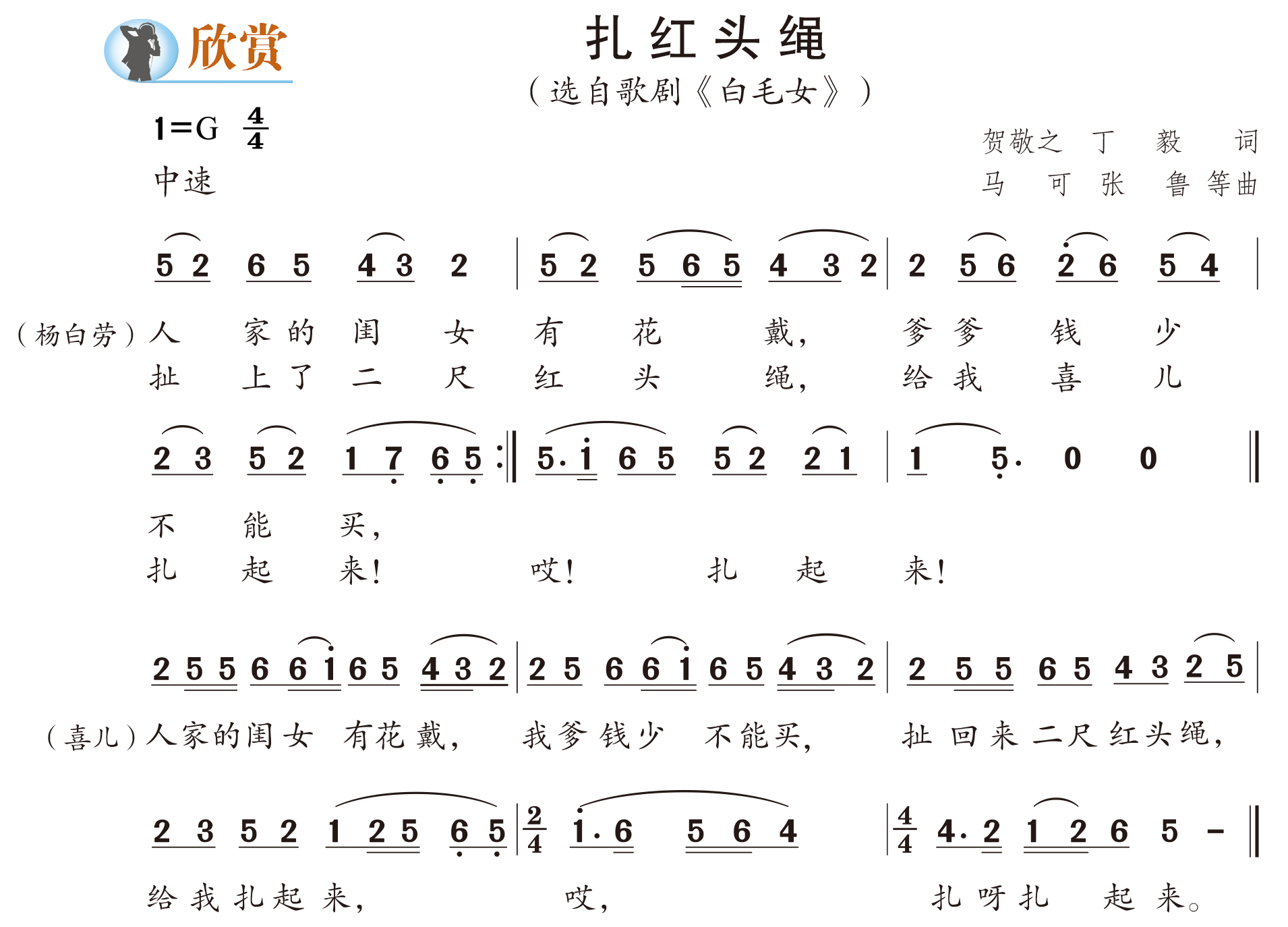 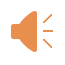 塑造人物形象
杨白劳 
朴 实
慈 爱
憨 厚
喜儿 
活 泼
天 真
单 纯
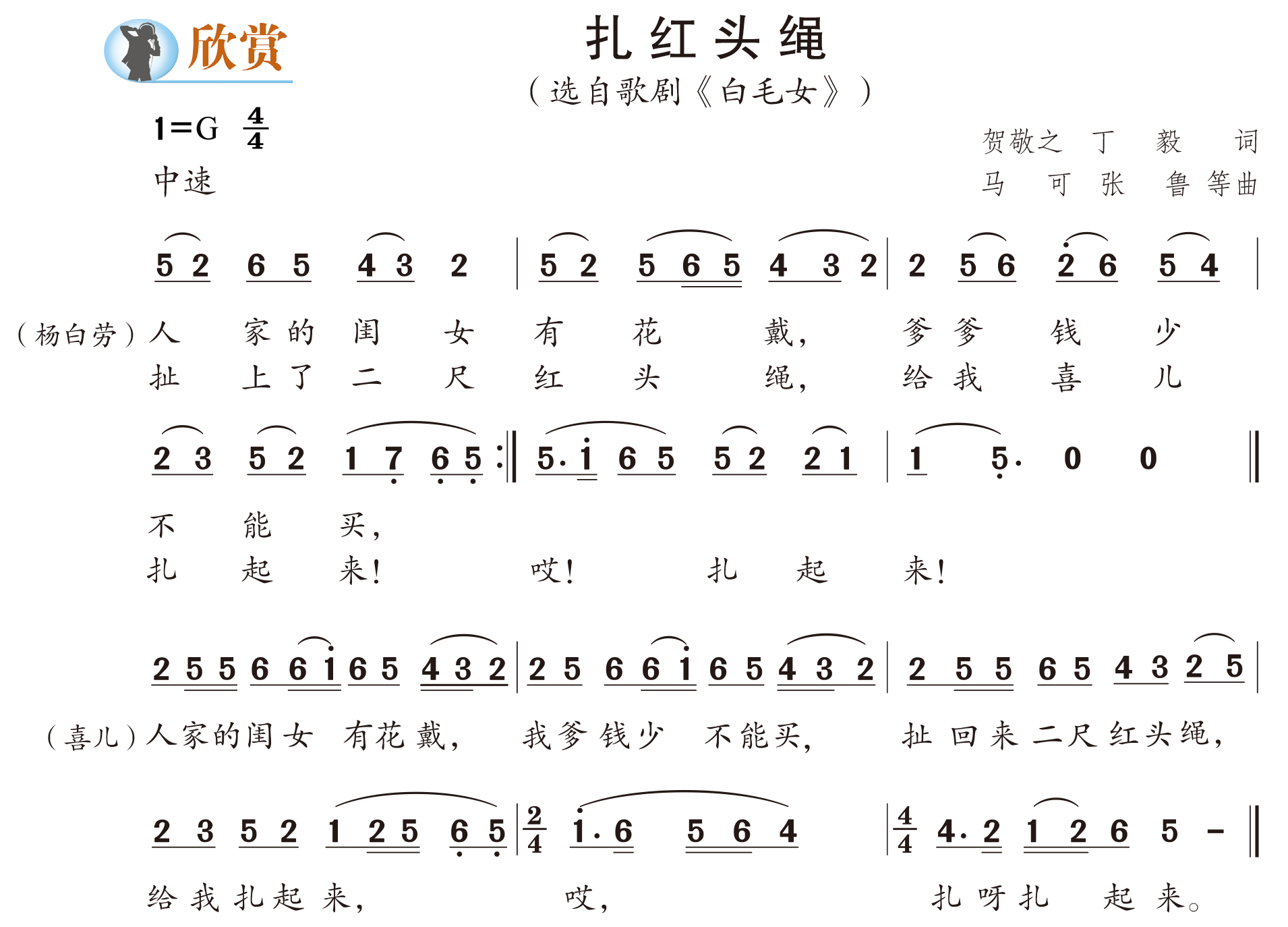 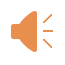 欣赏《扎红头绳》，学习模仿表演扎红头绳。
模仿体验
按小组分角色学一学、演一演扎红头绳！向大家展示你的演技吧！
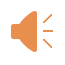 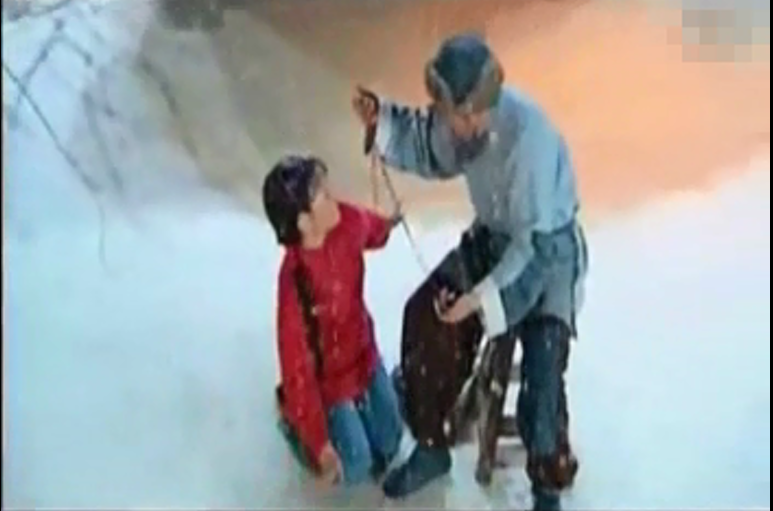 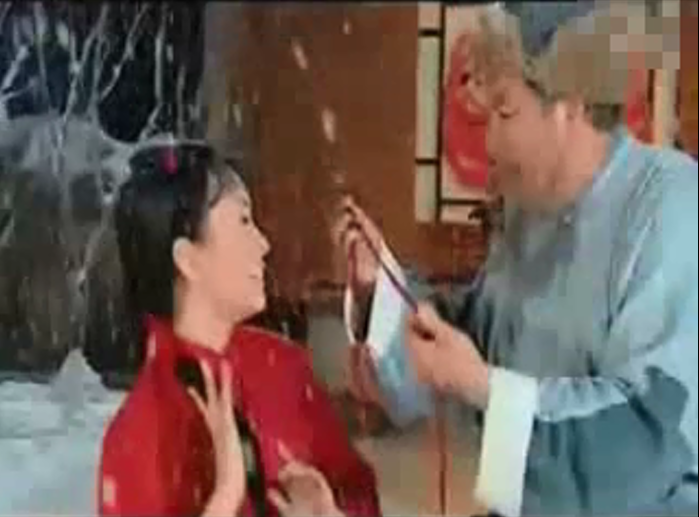 歌剧中音乐的作用
推动剧情发展
表达人物情绪
塑造人物形象
揭示故事结局
西洋歌剧代表作：
《蝴蝶夫人》
《魔笛》
《卡门》
《塞尔维亚理发师》
《弄臣》
《图兰朵》
《唐·璜》
《茶花女》
中国新歌剧代表作：
《刘胡兰》
《小二黑结婚》
《草原之歌》
《王贵与李香香》
《伤逝》
《红霞》
《江姐》
《洪湖赤卫队》